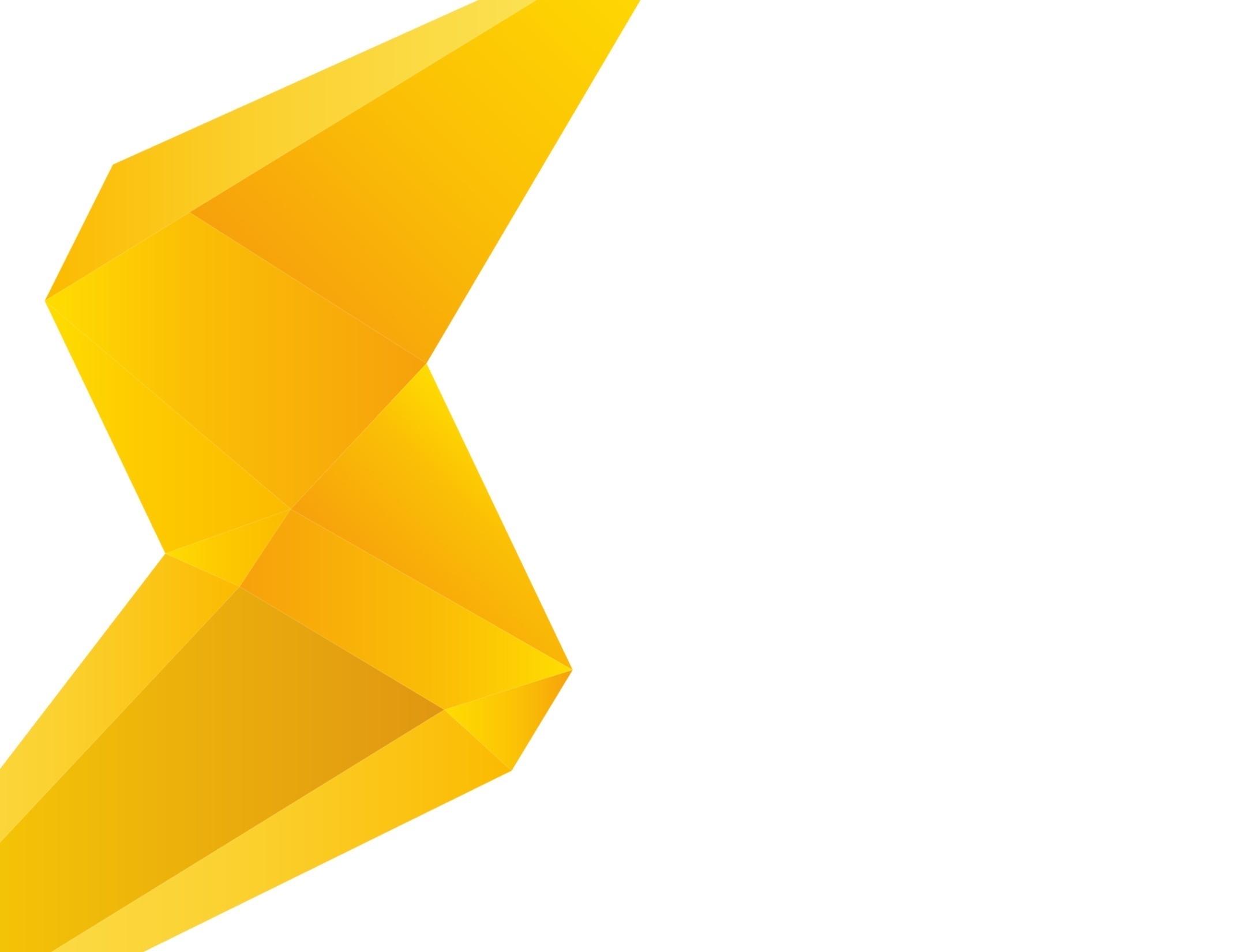 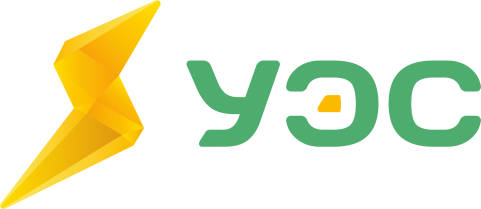 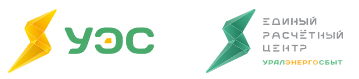 Максютова Алёна
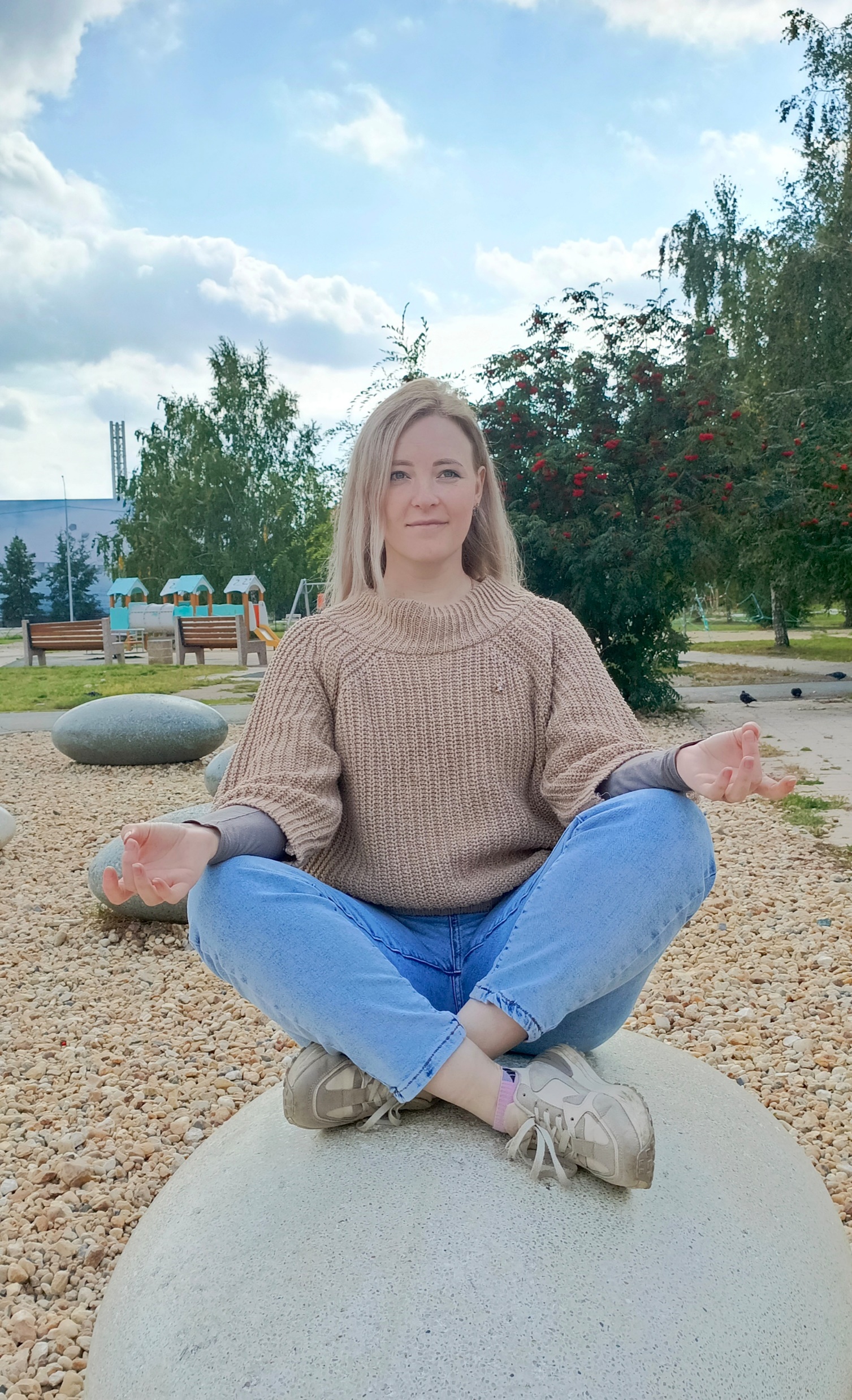 Мой девиз – «Качество обслуживания – наше кредо, а решение вопросов – быстро и эффективно»
Мои ежедневные задачи:
Принимать клиентов в офисах через инфомат по видео
Отвечать на входящие вызовы
Совершать обратные вызовы
Отвечать письменно
Ежедневно в зависимости от спроса каналы меняются, в моменте.
Я умею и одновременно отвечать на звонки и отвечать в мессенджерах
НАША СТРАТЕГИЯ КЛИЕНТСКОГО СЕРВИСА
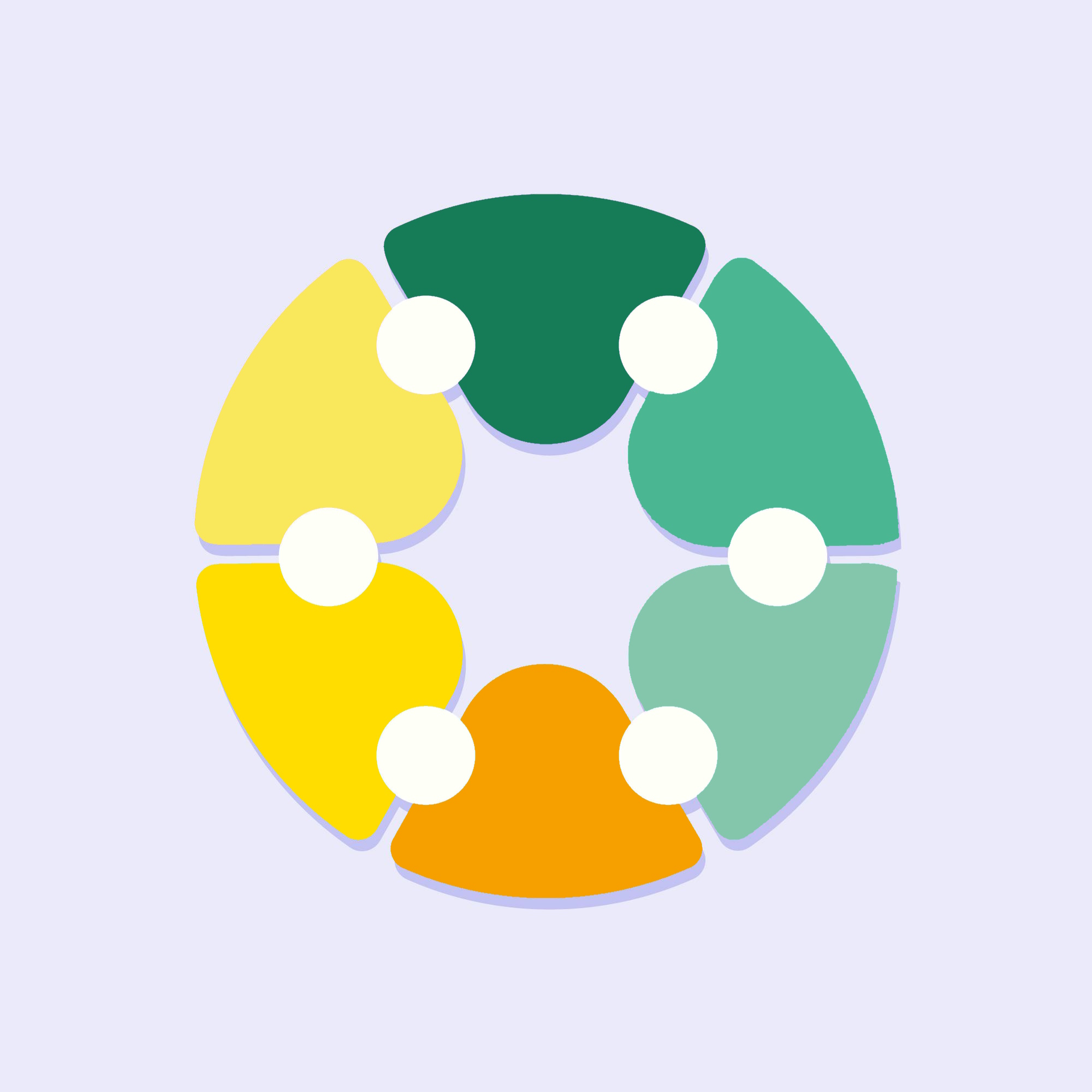 Мотивация персонала на качество и выполнение SLA (KPI), вовлеченность
Качественное обслуживание клиента по всем услугам (решение вопросас первого обращения)
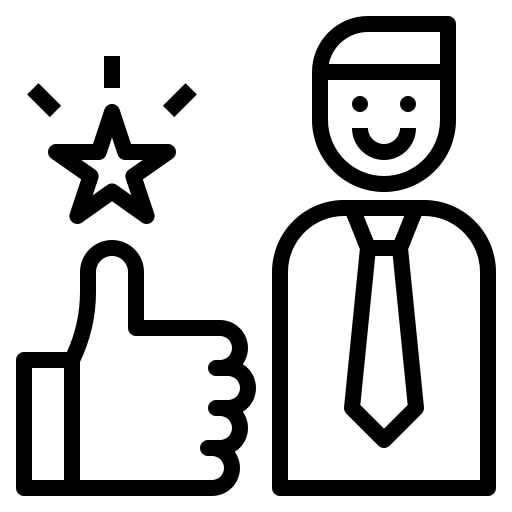 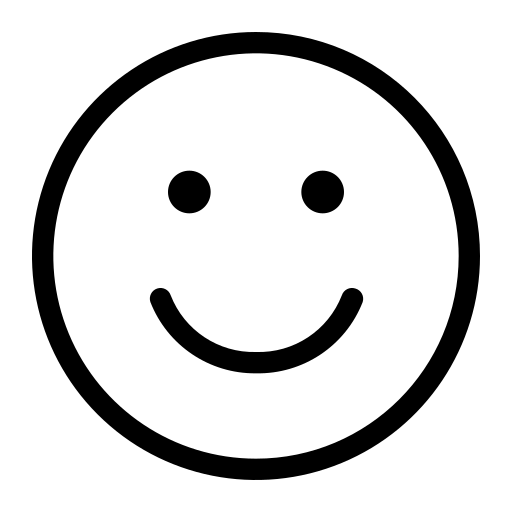 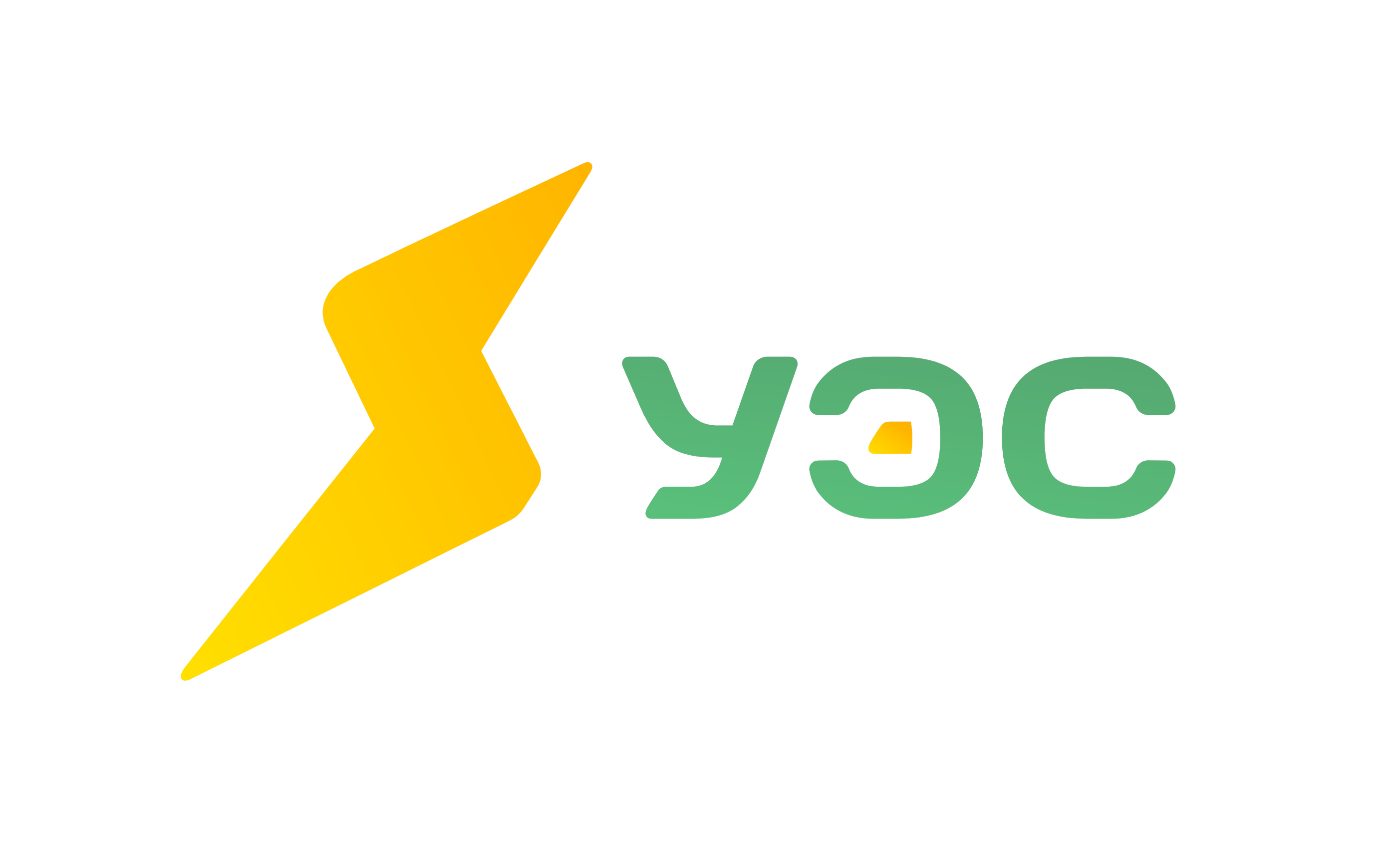 Развитие клиентоориентированной корпоративной культуры
Простой и доступный сервис,не выходя из дома
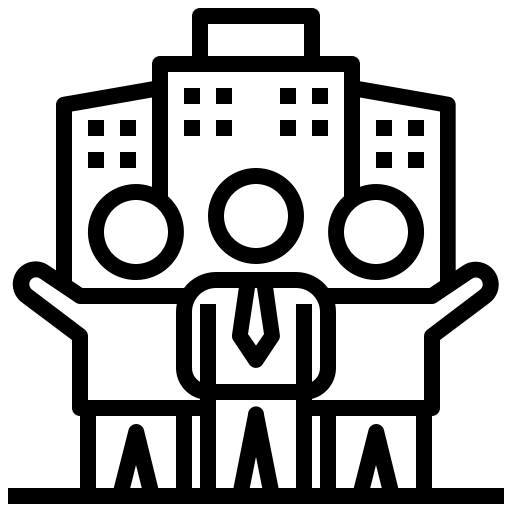 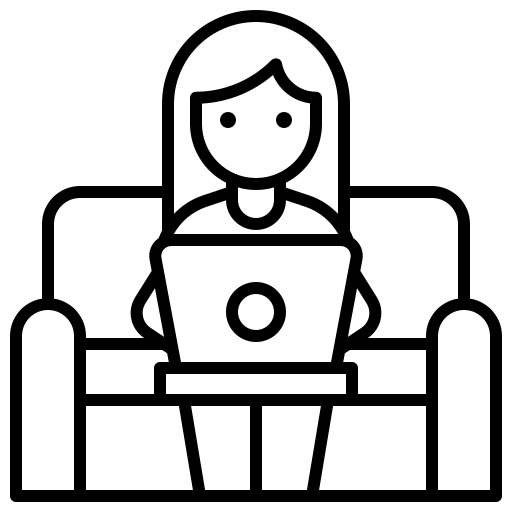 Соблюдение стандарта обслуживания Клиентов. Выполнение SLA
Цифровизация каналов обслуживания, перевод клиентов  из офлайн-каналов в онлайн
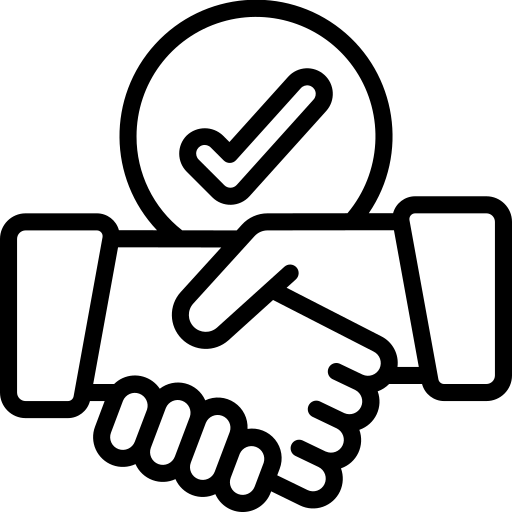 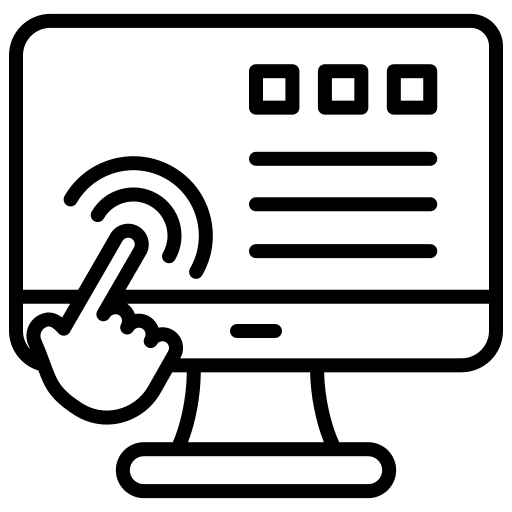 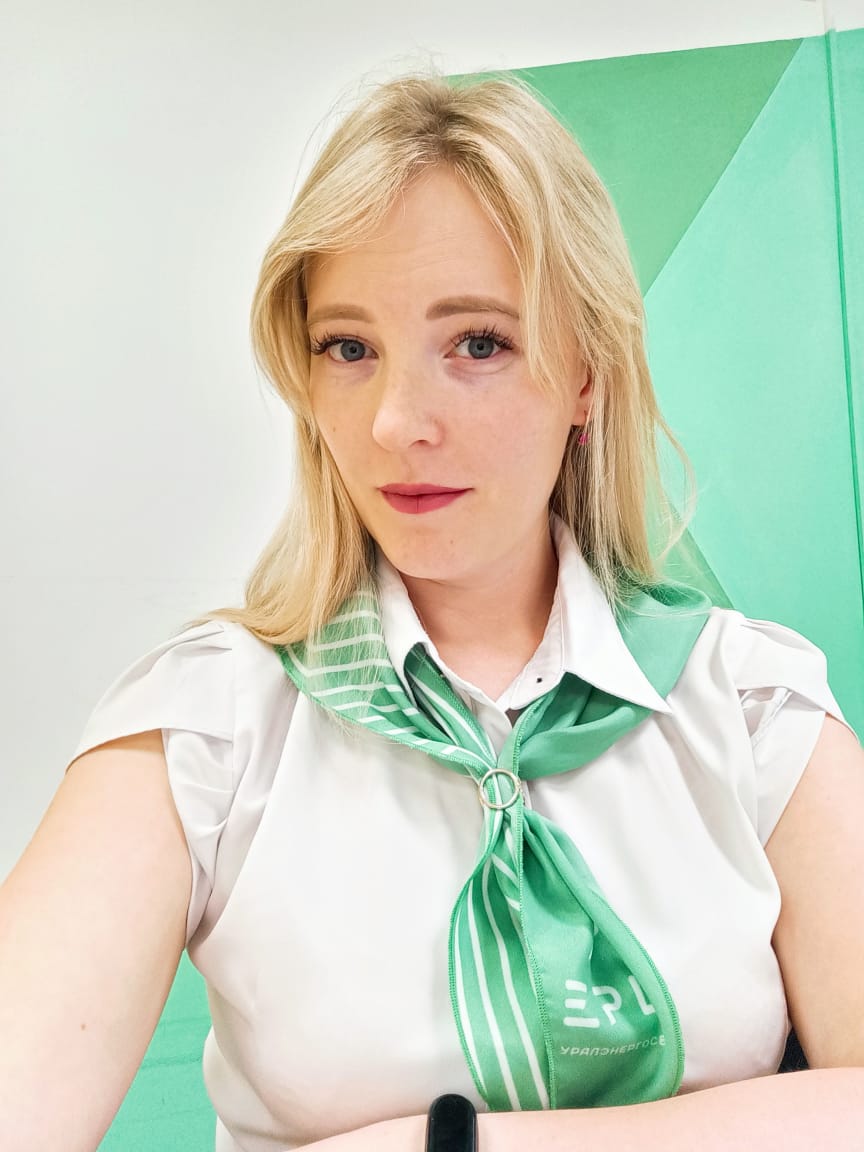 4,9
из 5*
Удовлетворенность клиентов обслуживанием
Обращений в месяц
Доля оцененных
 обращений
FCR
900
60%
90%
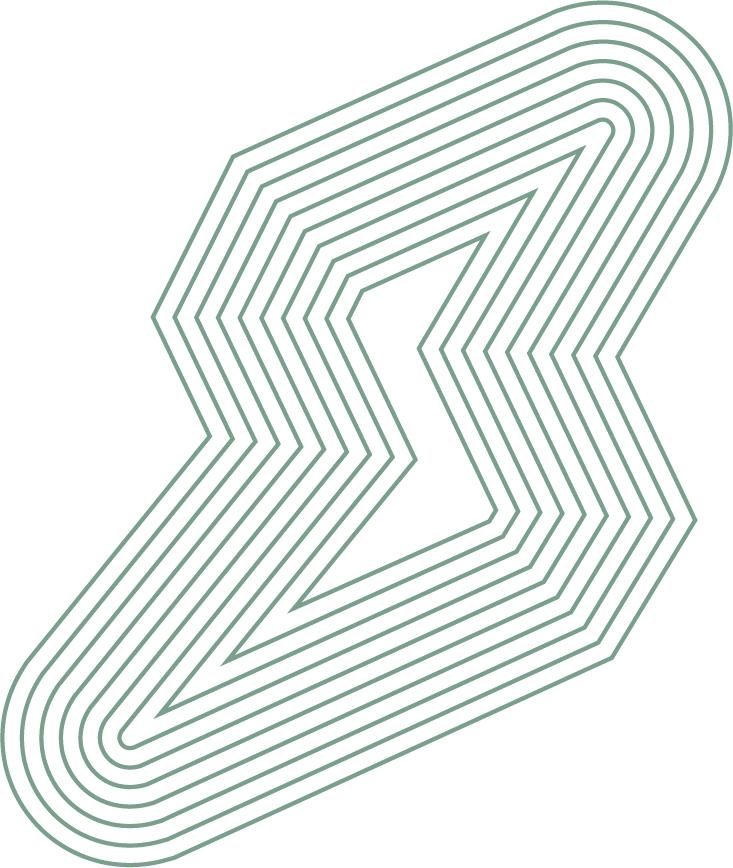 Я рекордсмен по сбору доли оценок
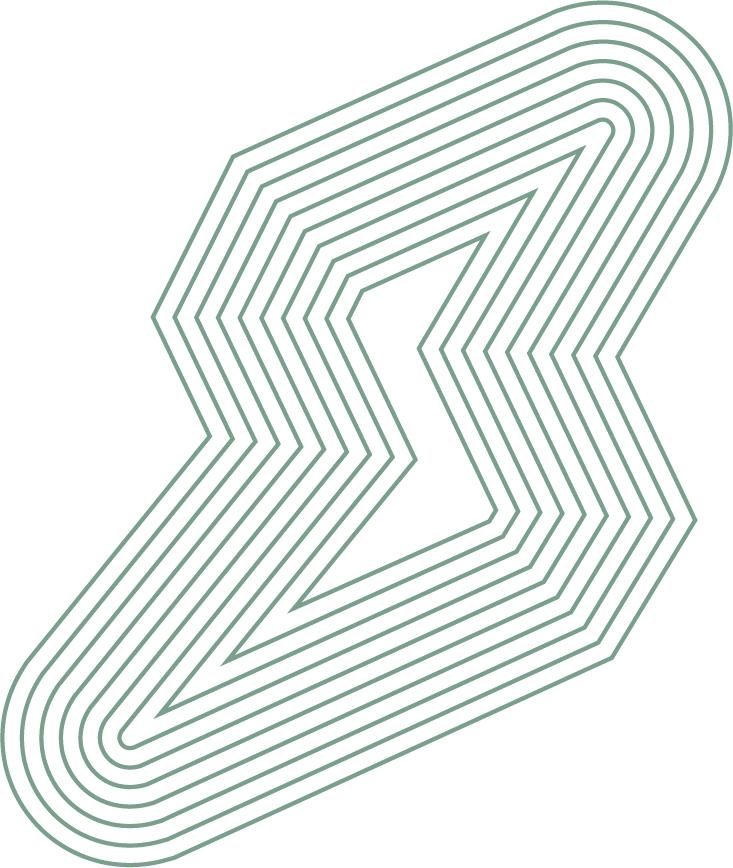 Я слежу не только за оценкой клиентов, но и важно как оценивают работу мой супервизор
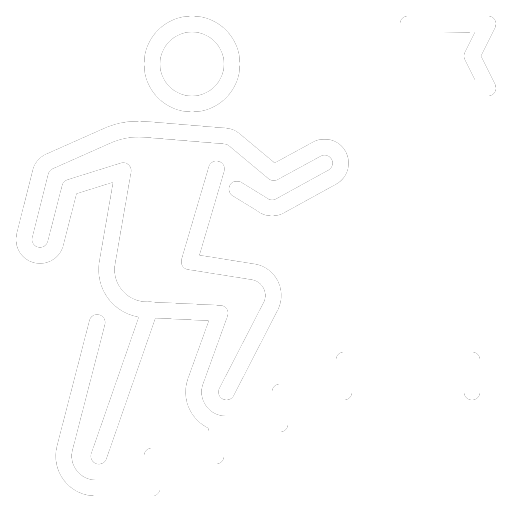 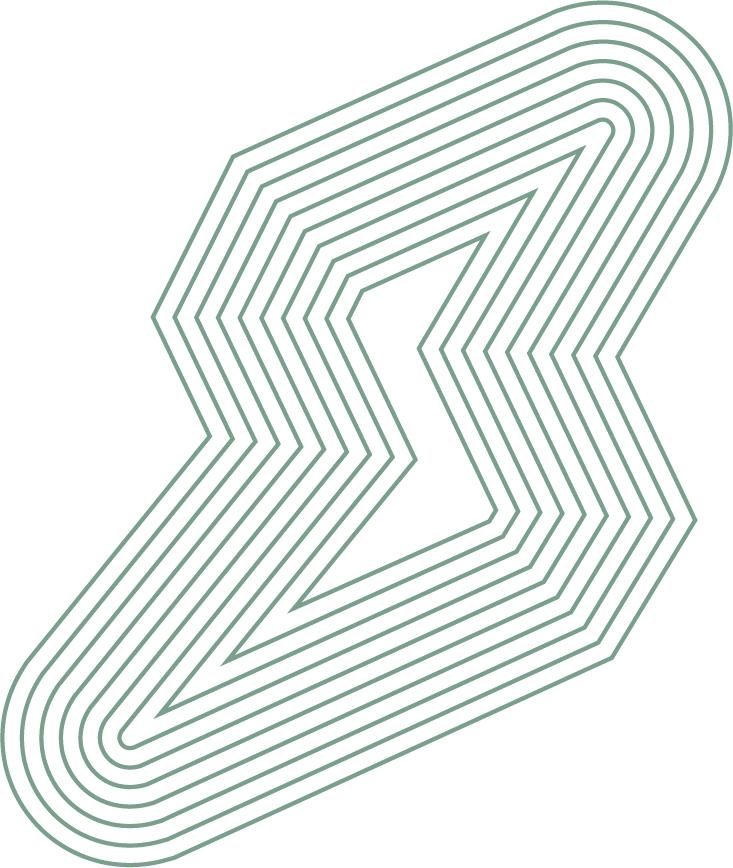